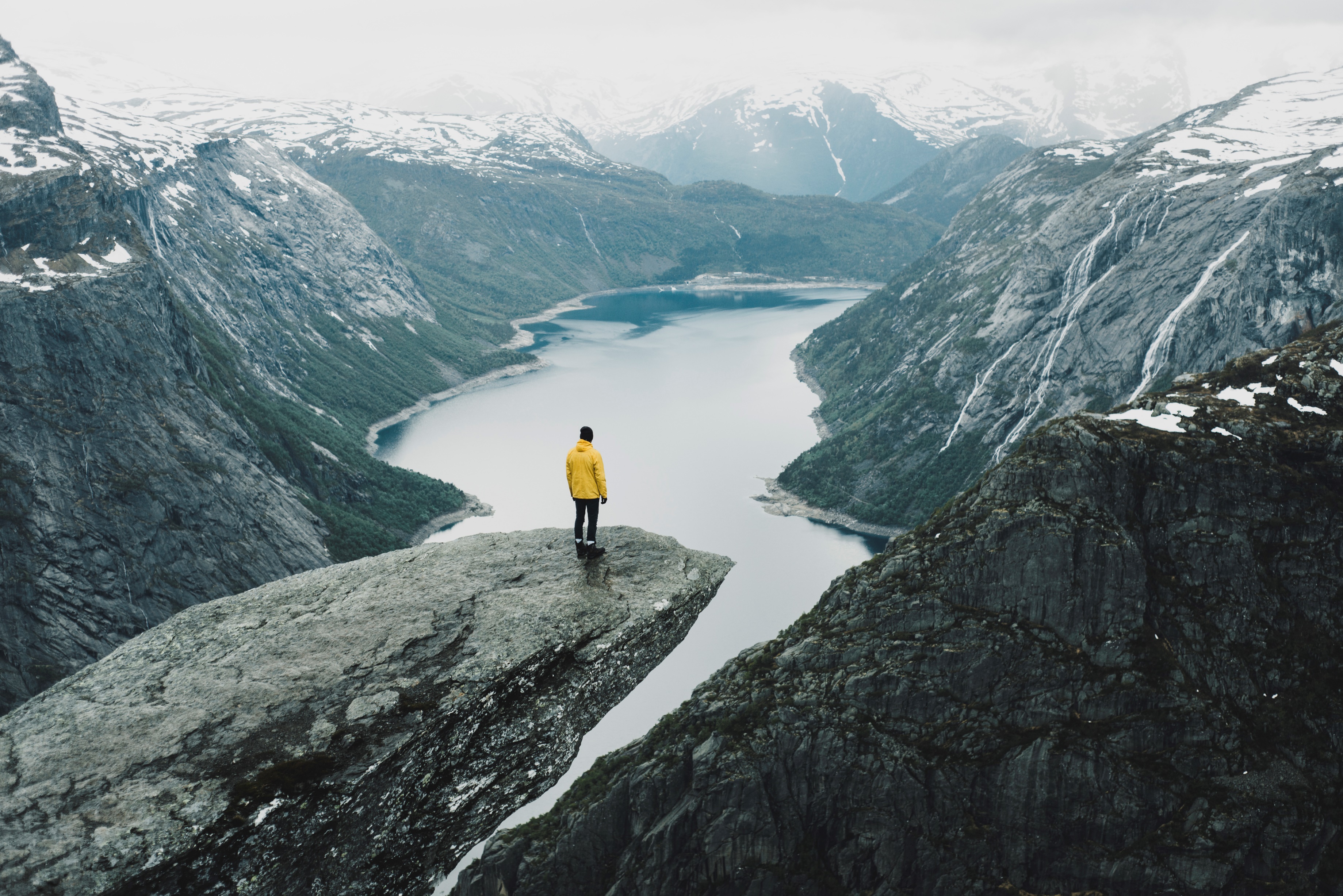 Il contributo di PwC in Italia
nei confronti dei
Sustainable Development Goals
L’analisi ha messo in evidenza 9 SDGs impattati in maniera diretta dalle attività di PwC e, analizzando le caratteristiche di ciascuno dei goal, li abbiamo ricompresi all’interno di 4 che, a nostro avviso, rappresentano al meglio le priorità di PwC.
Abbiamo definito la nostra strategia di Corporate Responsibility ascoltando gli stakeholder di PwC, tenuto conto degli input del nostro network internazionale e di alcuni framework internazionali, tra cui i Sustainable Development Goals.

Abbiamo quindi disegnato una matrice di materialità che rappresenta al meglio le priorità del nostro leadership team, delle nostre persone, dei nostri alumni e di alcuni rappresentanti del Terzo settore. Nella attività quotidiana di PwC, l’ascolto delle esigenze e delle priorità dei nostri clienti è ovviamente centrale e questo input è un tassello importante della nostra strategia di sostenibilità. La matrice di materialità guida la costruzione del piano di sostenibilità integrato di PwC in Italia.
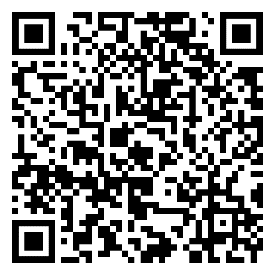 La matrice si integra con i valori e con i comportamenti che caratterizzano PwC e con il modello dei Sustainable Development Goals, promossi dalle Nazioni Unite. Abbiamo sviluppato una analisi per comprendere come i temi di sostenibilità prioritari per PwC si relazionano ai 17 Sustainable Development Goals, promossi nel 2015, dalle Nazioni Unite. L’analisi ha messo in evidenza 9 SDGs impattati in
maniera diretta dalle attività di PwC e, analizzando le caratteristiche di ciascuno dei goal, li abbiamo ricompresi all’interno di 4 che, a nostro avviso, rappresentano al meglio le priorità di PwC.
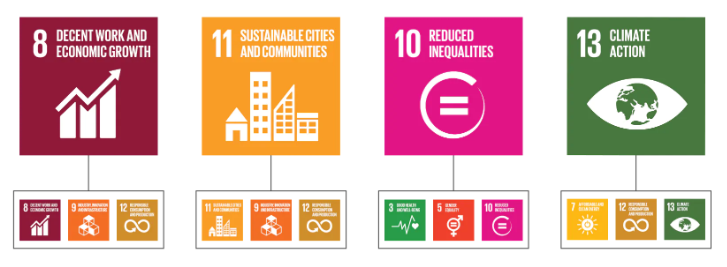 Sustainable Development Goals impattati direttamente dalle attività di PwC in Italia
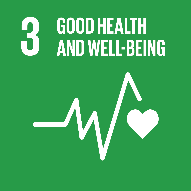 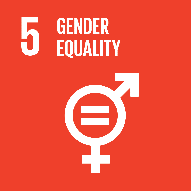 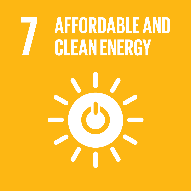 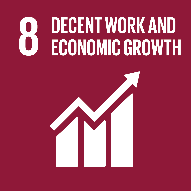 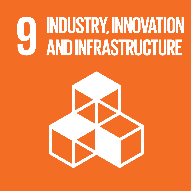 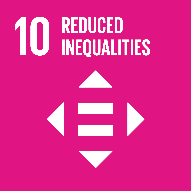 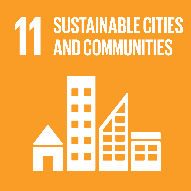 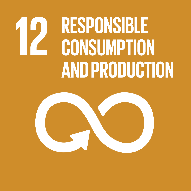 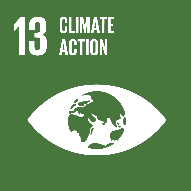